Body Defenses & Immunity
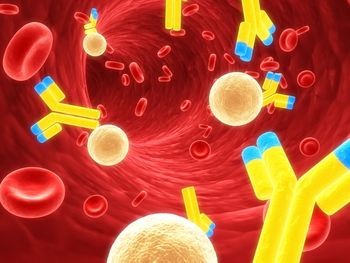 Susceptibility
being vulnerable to a disease or disorder
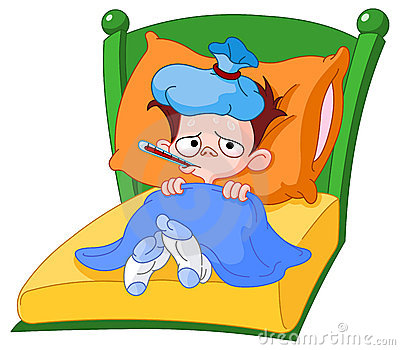 Free template from www.brainybetty.com
2
Resistance
body’s ability to counteract microorganisms or toxins
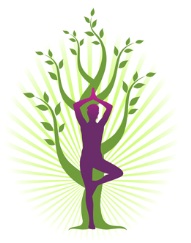 Free template from www.brainybetty.com
3
Types of Resistance
Non-Specific resistance
Directed against ALL pathogens 
Specific resistance
Free template from www.brainybetty.com
4
Non-Specific Resistance
Skin   in tact! 
Eye tearingwashes out /enzymes!
Urinary  removal!
Mucous membranes  trap!
Digestive  enzymes/acids destroy!
Respiratory  moist, hairs,  
	 cough/sneeze  expel!
Lymph  structures trap/fight!
Free template from www.brainybetty.com
5
Non-Specific Resistance
Includes: 
Inflammation
a protective response of body tissue that increases circulation to an area after irritation or injury
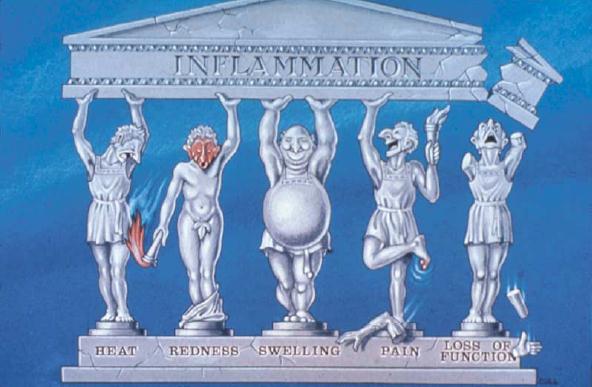 9/18/2013
Free template from www.brainybetty.com
6
Non-Specific Resistance
Includes: 
Phagocytosis
ingestion and destruction of microorganisms
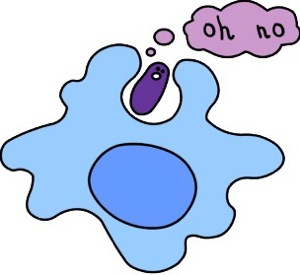 Free template from www.brainybetty.com
7
Non-Specific Resistance
Includes: 
production of interferon 
cell produced protein that protects
production of complement 
promotes inflammation; phagocytosis; and rupture of bacteria
Free template from www.brainybetty.com
8
Specific Resistance(Selective)
directed against particular pathogens
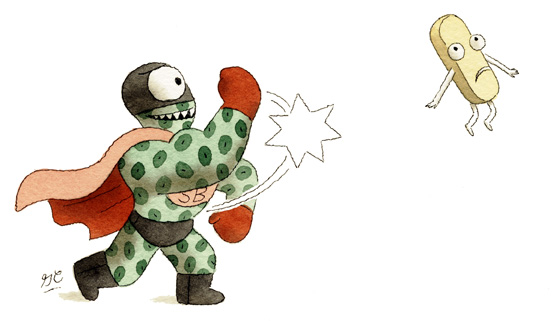 Free template from www.brainybetty.com
9
Immunity
body’s ability to counteract effects of infectious organisms
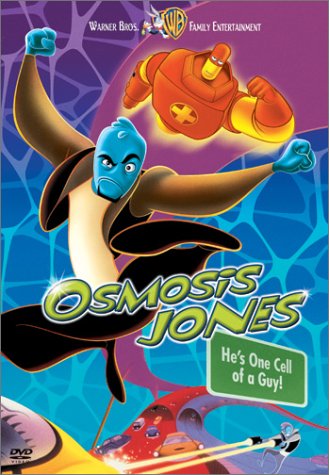 10
Immunity
acquired by having disease or vaccination
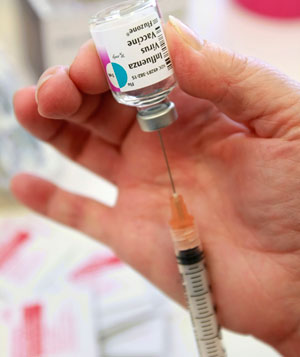 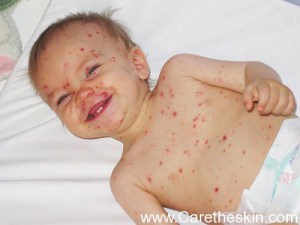 Free template from www.brainybetty.com
11
Immune-Reaction
aka: antigen-antibody reaction
attacks/destroys
antigen
any substance that the body regards as foreign (bacterium, virus, toxin)
antibody 
disease fighting protein produced in response to presence of a specific antigen
Free template from www.brainybetty.com
12
Immunization
process by which resistance to an infectious disease is induced or augmented
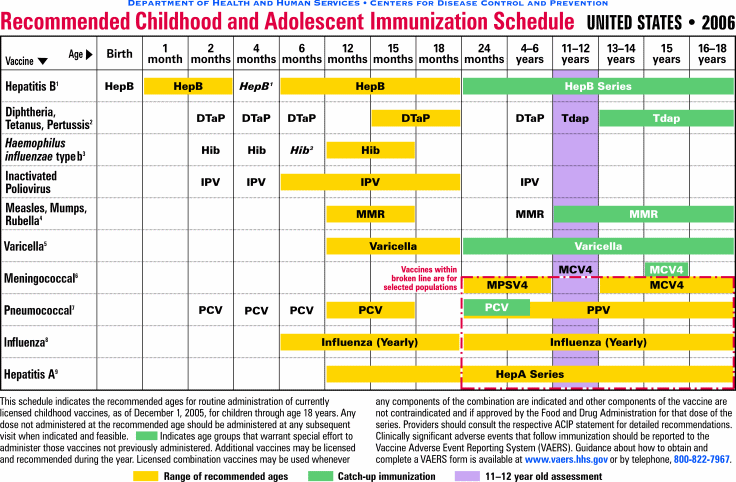 Free template from www.brainybetty.com
13
Immunity
Active Immunity:
individual’s own body produces an immune response to a harmful antigen
Passive Immunity: 
immune agents develop in another person or animal and then are transferred to an individual who was not previously immune
14
Immunity   continued
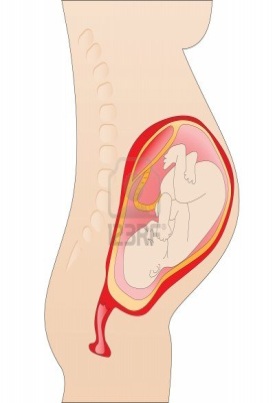 *recognition of specific antigens is called specific immunity
Natural:  individual contracting disease or fetus being exposed to maternal antibodies
Artificial: deliberate action of receiving vaccinations or antibodies
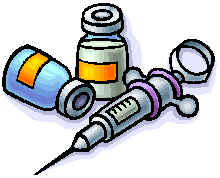 Free template from www.brainybetty.com
15
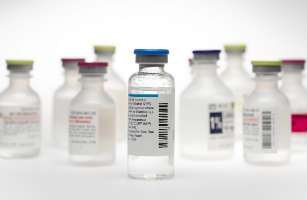 Vaccination
administration of antigenic material (inactivated or killed microbes or their products) to induce immunity  
typhoid, diphtheria, polio, measles, mumps, …
administered: orally, by injection, or nasal spray
Free template from www.brainybetty.com
16
Immunocompromised
person whose immune response has been weakened by a disease or …
immunosuppressive agent (radiation/certain drugs)
   (aka: immunosuppressants)
Free template from www.brainybetty.com
17
Immunodeficiency diseases
caused by defect in immune system
characterized by susceptibility to infections and chronic diseases
Free template from www.brainybetty.com
18
Immunodeficiency diseases
AIDS 
(acquired immune deficiency syndrome) 
no cure 
prognosis poor 
caused by -HIV-1 or HIV-2 (human
      immunodeficiency virus)
transmitted by sexual intercourse or exposure to contaminated body fluid
Free template from www.brainybetty.com
19
Hypersensitivity
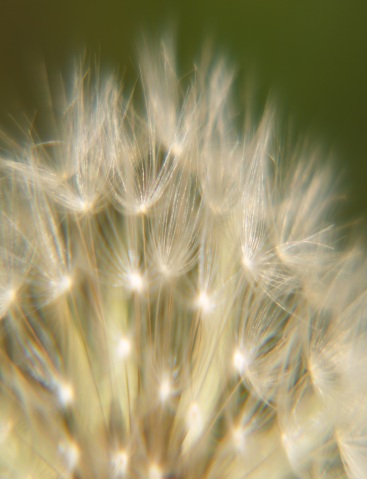 excessive reaction to an antigen
Allergies:
 conditions in which the body reacts with an exaggerated immune response to common harmless substances (most from environment) 
Anaphylaxis: (anaphylactic reaction)
life-threatening hypersensitivity reactions to previously encountered antigen
Free template from www.brainybetty.com
20
Pathogens
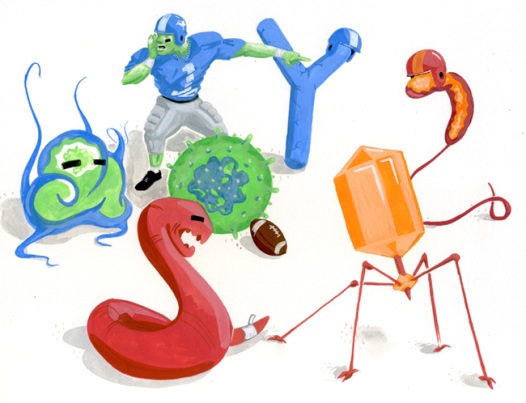 any disease-producing agent 
or microorganism 
include bacteria, fungi, protozoa, and viruses
types of Bacteria: cocci, bacilli, or spirilla
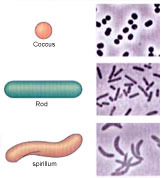 Free template from www.brainybetty.com
21
Infection
invasion of the body by pathogenic microorganisms that cause disease
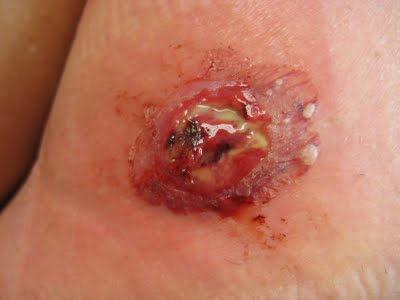 Free template from www.brainybetty.com
22
Body Defenses:  immune system
benign: favorable for recovery; not having tendency to spread
malignant: tending to grow worse, to spread, and possibly become life threatening (cancer cells)
metastasis: spreading from one part of body to another
metastasize: spread to sites away from where they originate
Free template from www.brainybetty.com
23
Bioterrorism
use of pathogenic agents to cause terror in a population 

weapons of mass destruction
federal emergency management agency
centers for disease control
Free template from www.brainybetty.com
24
Categories of WMD
B 	iological
N	uclear
I	ncendiary        
C	hemical
E	xplosive
Free template from www.brainybetty.com
25
High Priority Agents
Include microorganisms
Pose risk to national security
Can be easily disseminated or transmitted
Cause high mortality rates and major public health impact
Cause public panic and social disruption
Require special action for public health preparedness
Free template from www.brainybetty.com
26
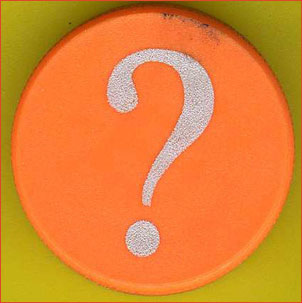 Free template from www.brainybetty.com
27